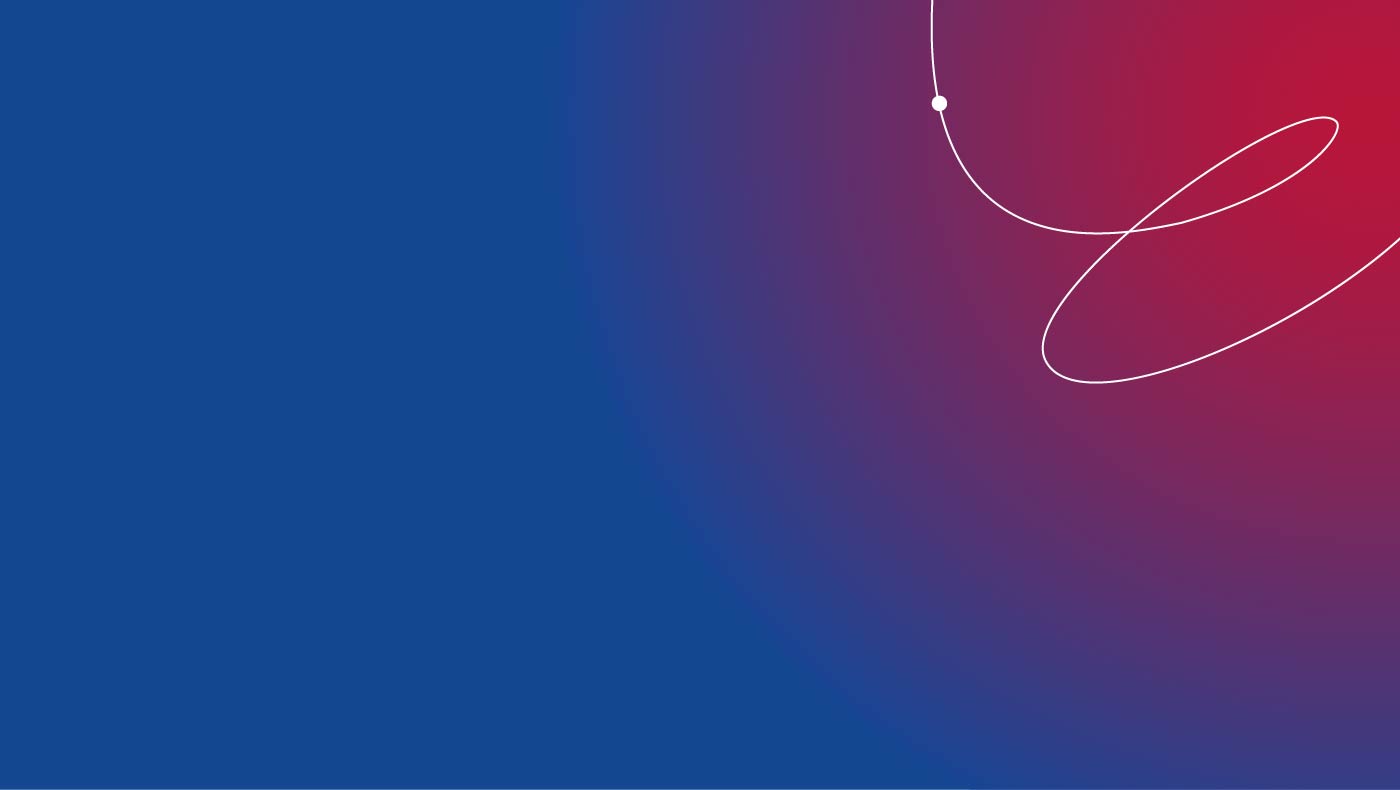 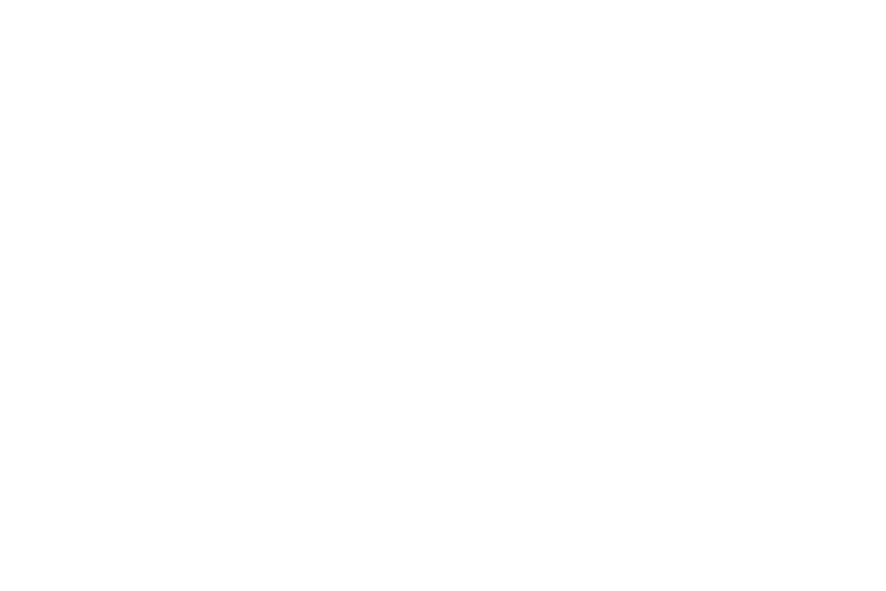 Алгоритм выбора темы и руководителя ВКР
Хлебников Николай Александрович
Директор ИНФО
Васина Вероника Николаевна
Институт фундаментального образования 
Секретарь ГЭК
ШАГ 1
Определится с предметом исследования – сфера ваших знаний и интересов: 
Разработка мобильного приложения;
Разработка информационной системы;
Проектирование сайтов;
Машинное обучение. Машинное зрение. Нейросети. Анализ данных;
Разработка игр и т.д.

Примерное направление и темы ВКР:
1.    Методические рекомендации - https://study.urfu.ru/Aid/ViewMeta/13865
2.    Сфера интересов от преподавателей УрФУ -  
https://docs.google.com/spreadsheets/d/1hDxMm_DQfjDhoj91Ut7vHl6fJ3YV9m8vGyXWUNM7XN0/edit#gid=1946932139
ШАГ 2
Определиться с объектом исследования:
Прикладной формат (предприятие, организация), по которому вы будете выполнять выпускную квалификационную;
Научный формат (направление исследования).
ШАГ 3
Закрепиться за руководителем (наладить связь, уточнить тему, установить формат и график работы над ВКР):

С предприятия – программист, системный аналитик..(консультант, сформулирует или поможет вам с техническим заданием);

Сотрудник УрФУ.

Личный кабинет/Контакты/ФИО руководителя/Электронная корпоративная почта
ШАГ 4
Записаться на тему по ссылке до 20 ноября 2020:
https://docs.google.com/spreadsheets/d/1hDxMm_DQfjDhoj91Ut7vHl6fJ3YV9m8vGyXWUNM7XN0/edit#gid=0
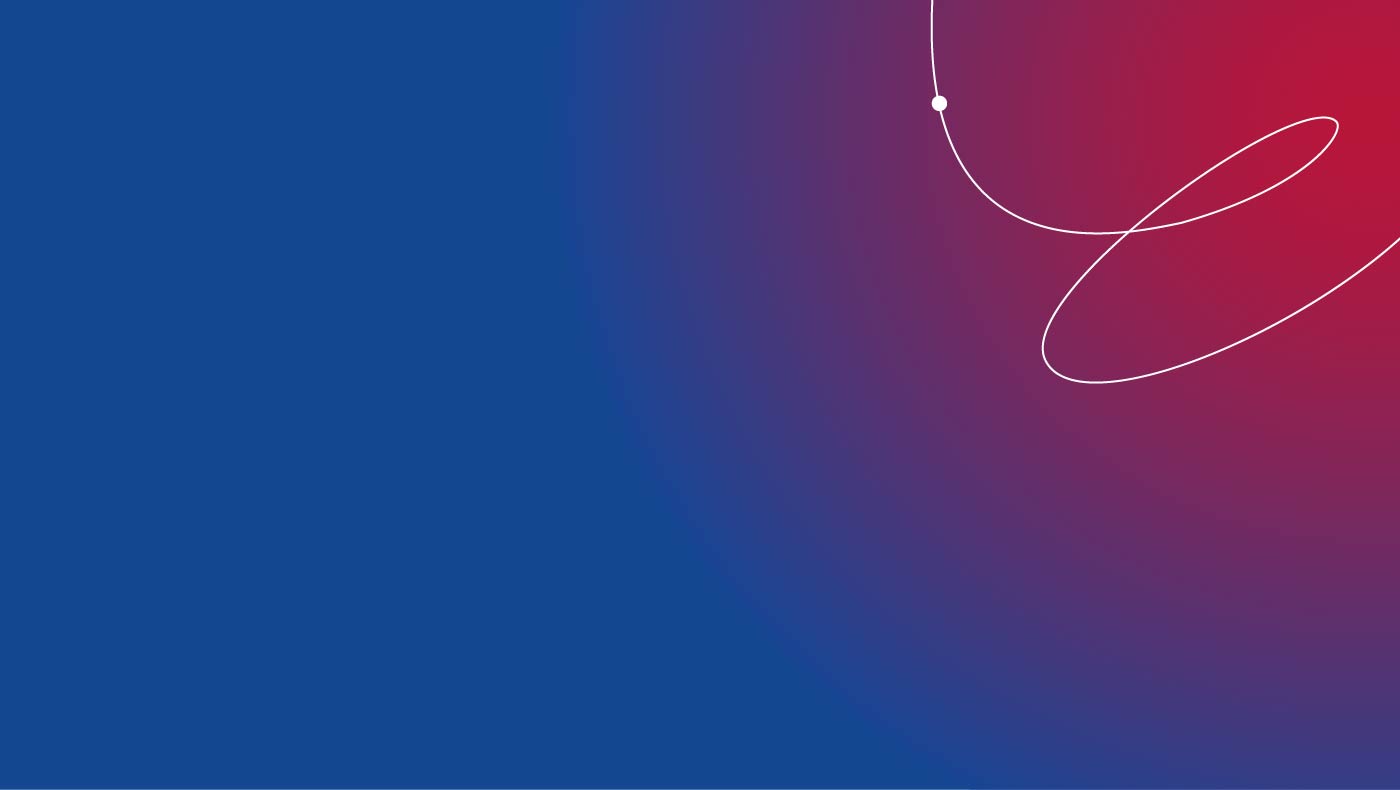 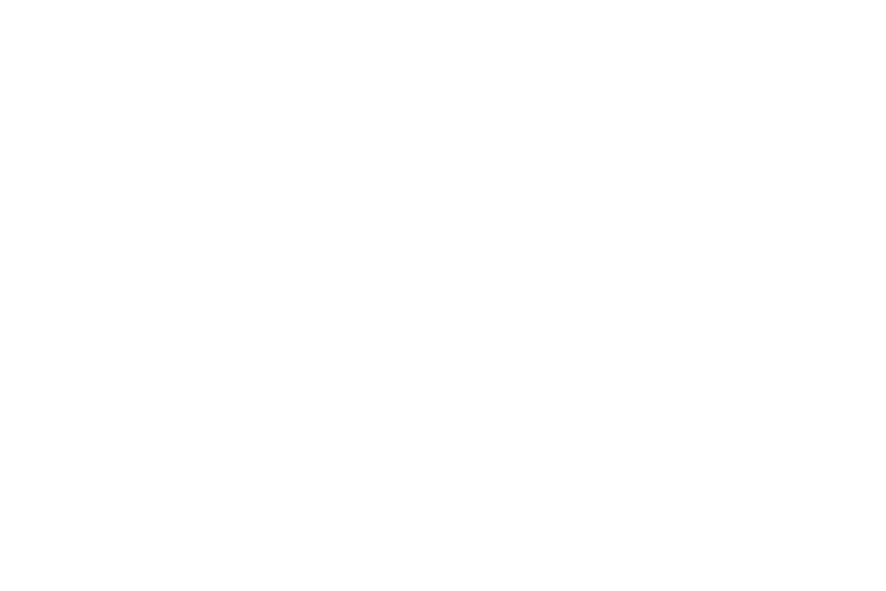 СПАСИБО ЗА ВНИМАНИЕ!